NOTE: This Sample Visual Prayer Power Point is very basic and was assembled quickly within PP to give an idea of what slides for the Visual Prayer section of an online service might look like.
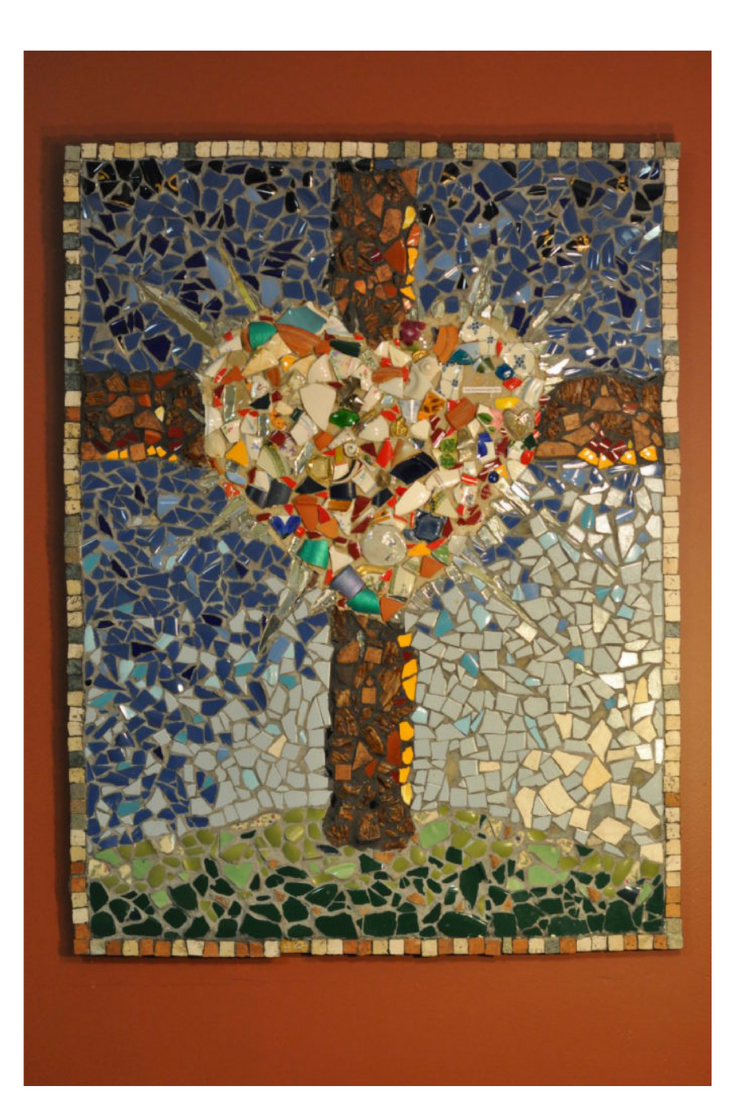 NOte
Melissa: Unity of the Body of Christ
Elise: Pray for Victims of Human Trafficking
Sarah: Healing and Restoration of Marriage
Luke: Prayer for His Sick Son
Debra: Grief. Comfort me in your mercy Lord.
Leslie: Praise for abundance blessings at work.
Prayer@SetOneFellowship.org